Statistics and Probability Theory
Lecture 30
Fasih ur Rehman
Last Class
Regression Analysis (Normal Fit)
Correlation
Regression and Correlation
Today’s Agenda
Correlation (Continuous variable)
Correlation
Example
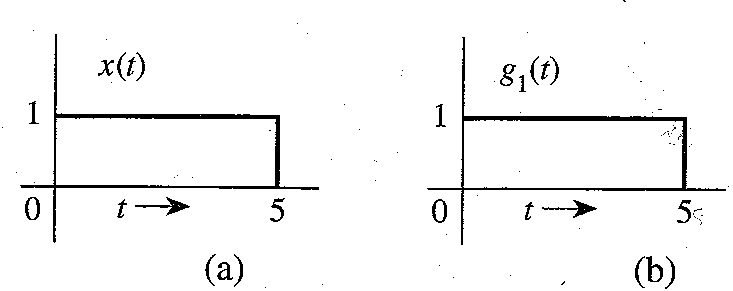 Example
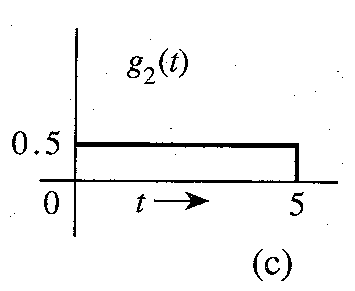 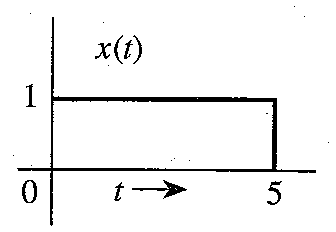 Example
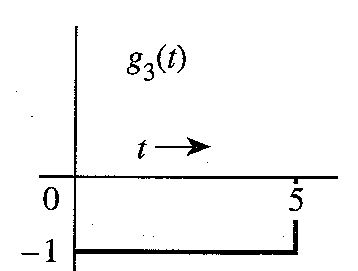 Example
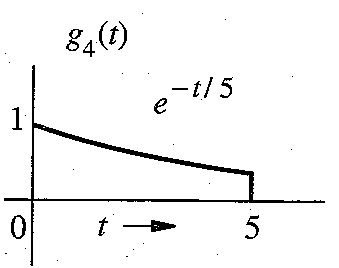 Example
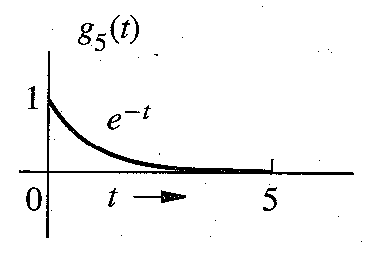 Example
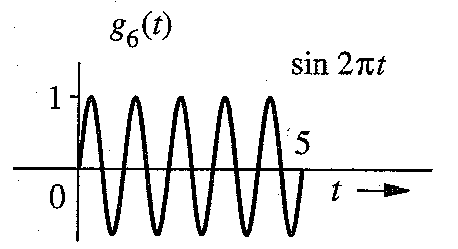 Summary
Correlation (Continuous Variables)
References
Probability and Statistics for Engineers and Scientists by Walpole
Advanced Engineering Mathematics by E Kreyszig.
Modern Analog and Digital Communication Systems by B. P. Lathi